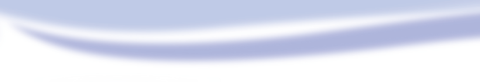 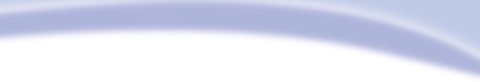 A day on the farm
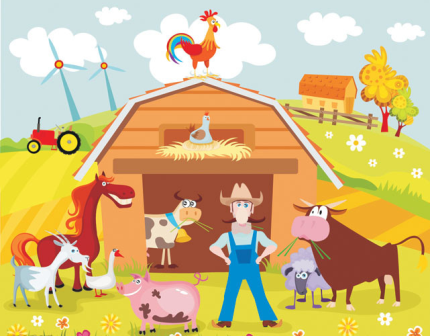 第二课时
WWW.PPT818.COM
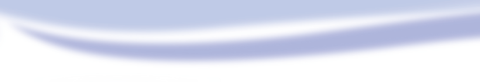 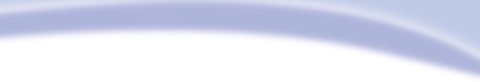 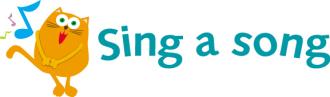 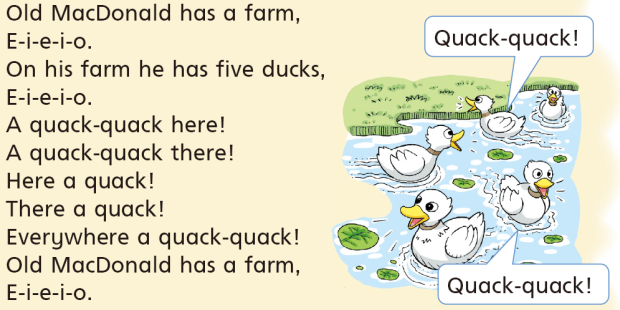 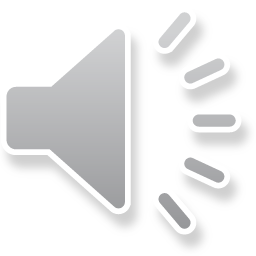 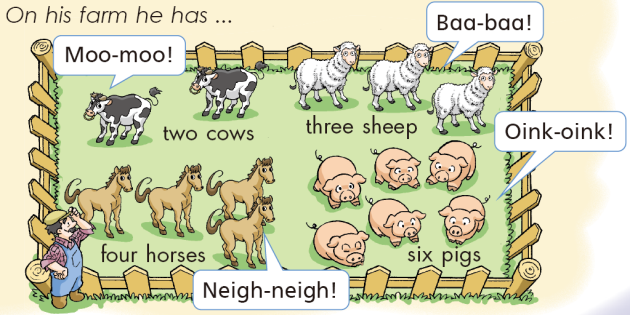 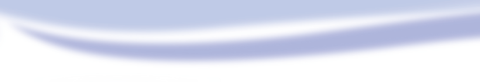 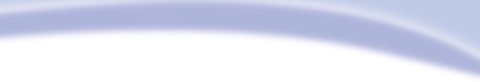 Ask and answer
What do you hear on the farm?
I hear cows. They go “Moo-moo!”
I hear ... They go “…”
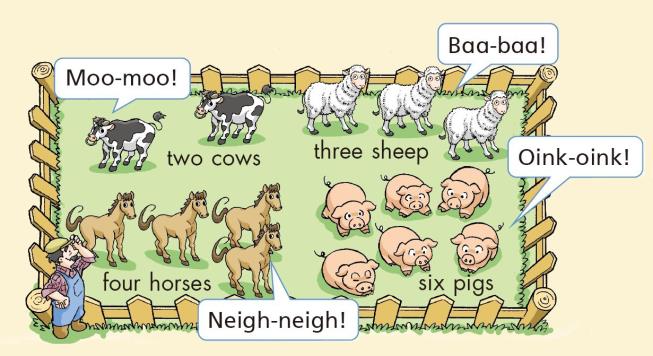 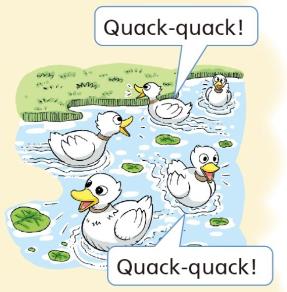 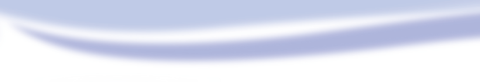 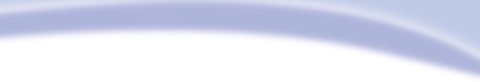 Clap and say
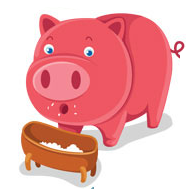 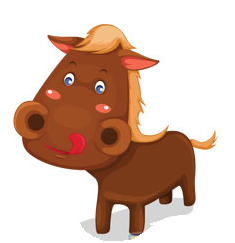 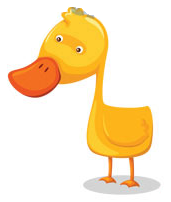 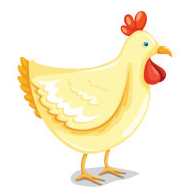 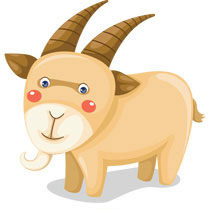 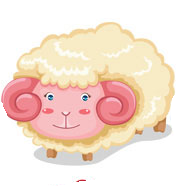 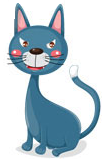 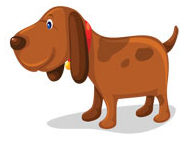 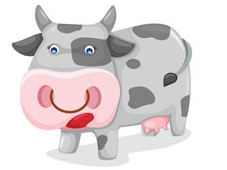 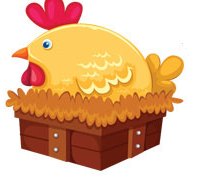 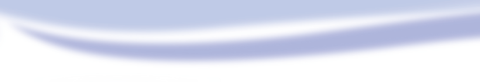 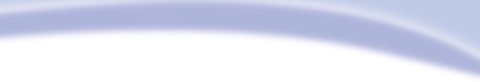 Read and match
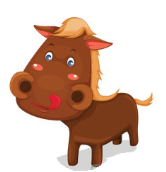 cow
sheep
horse
duck
pig
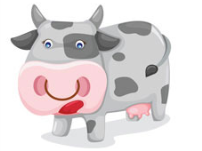 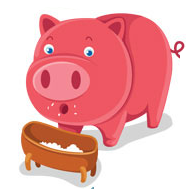 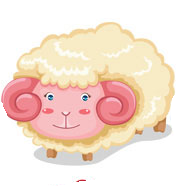 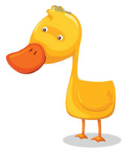 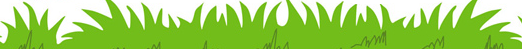 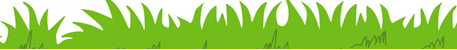 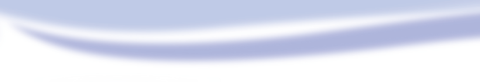 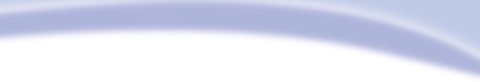 Look and say
cow             cows
pig               pigs
duck            ducks
horse          horses
sheep         sheep
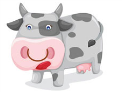 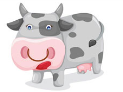 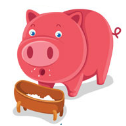 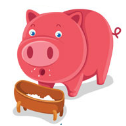 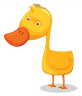 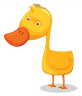 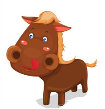 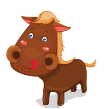 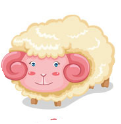 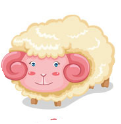 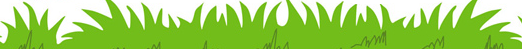 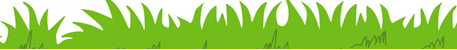 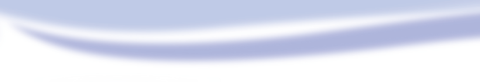 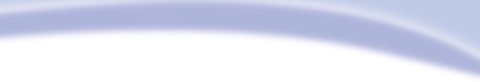 Look and say
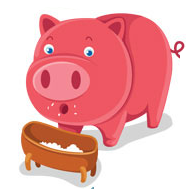 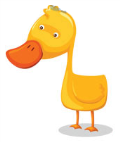 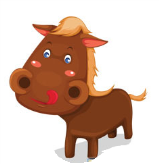 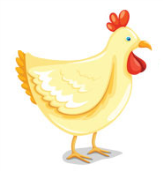 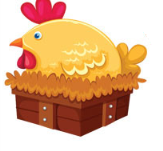 Animals 
on the farm
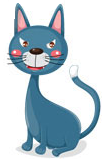 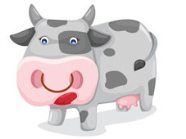 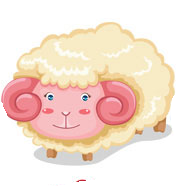 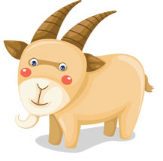 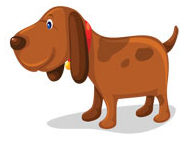 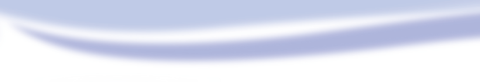 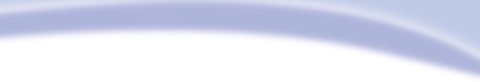 Choose and say
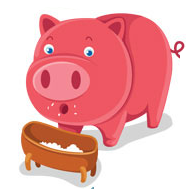 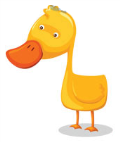 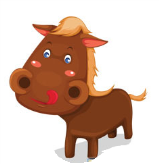 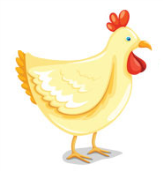 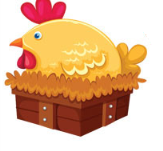 What do you like?
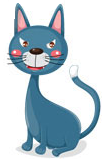 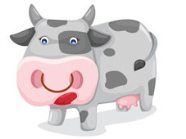 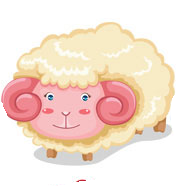 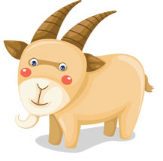 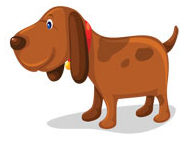 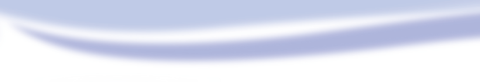 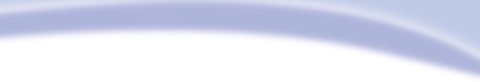 Choose and say
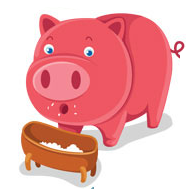 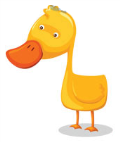 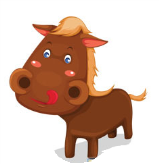 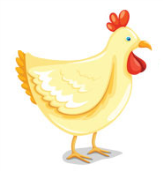 I like pigs. 
They are pink.
They are fat. 
They are cute.
They can eat fast.
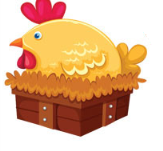 I like ... 
They are ...
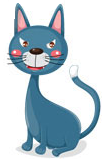 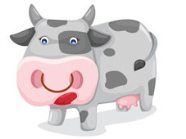 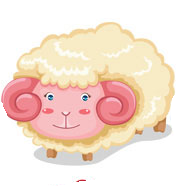 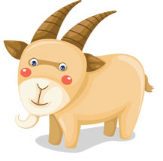 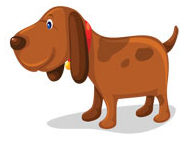 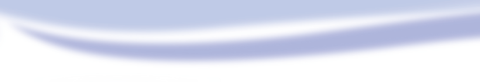 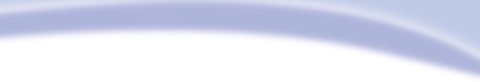 Look and say
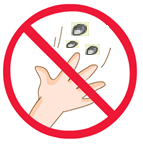 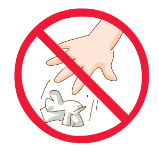 What does it mean?
Don’t throw stones.
Don’t litter.
Rules on the farm
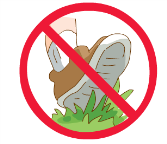 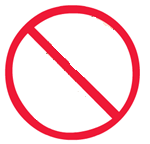 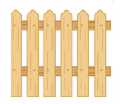 Don’t walk on the grass.
Don’t open the gate.
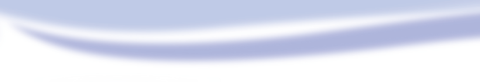 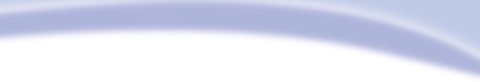 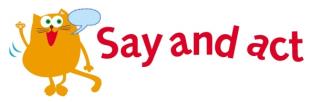 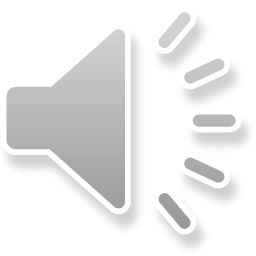 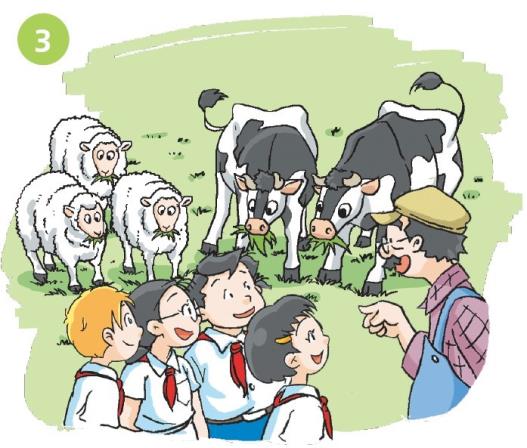 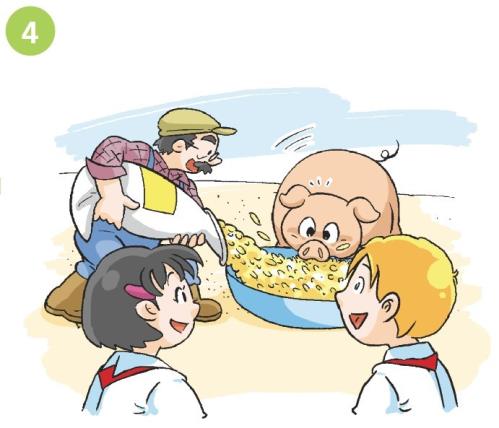 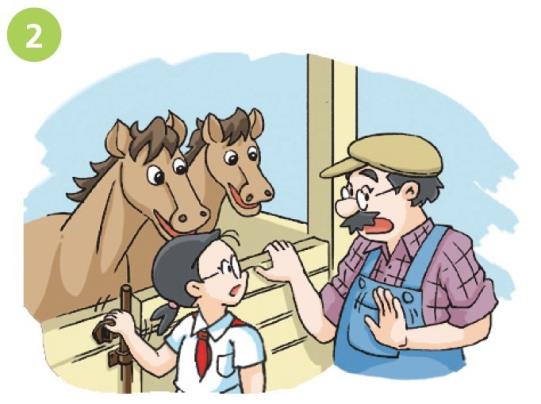 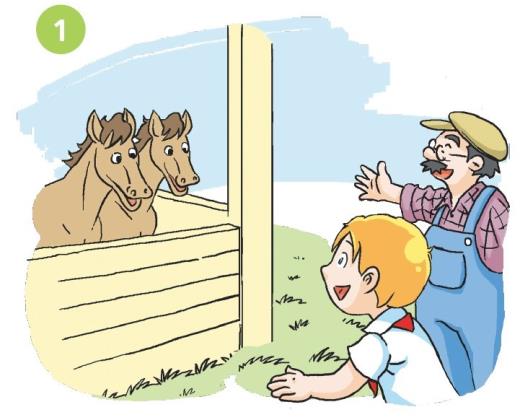 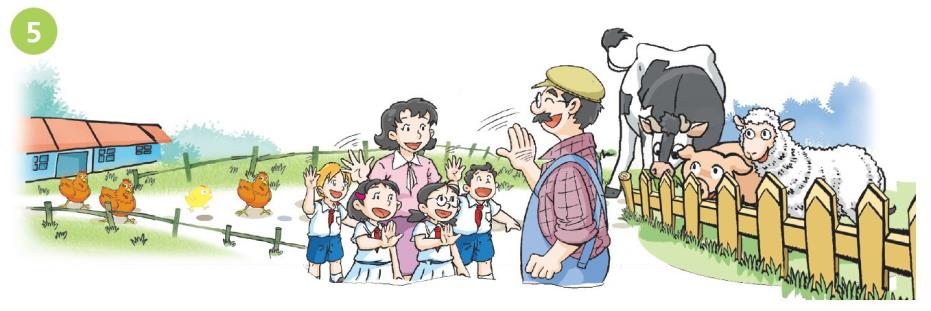 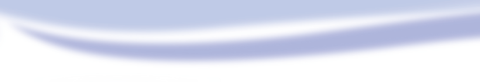 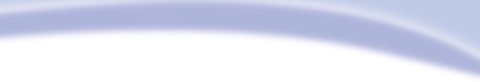 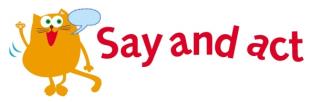 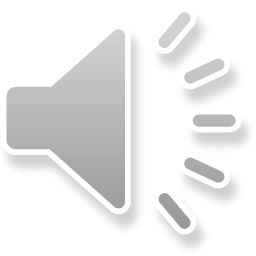 These are my horses.
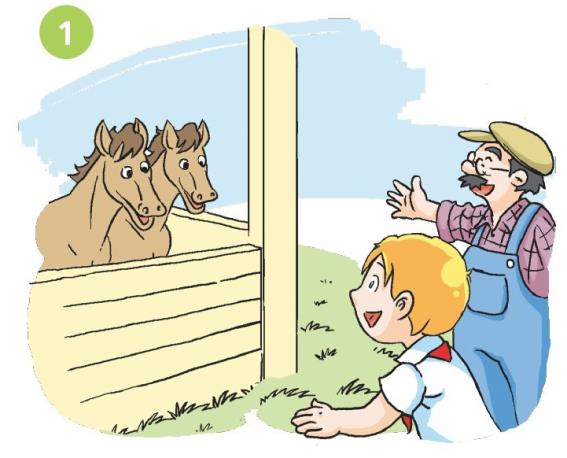 I love horses!
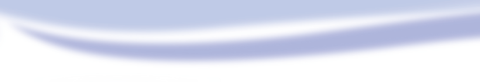 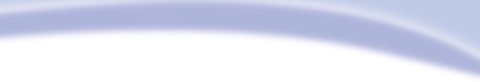 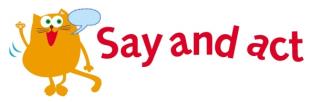 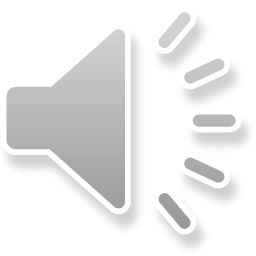 Don’t open the gate.
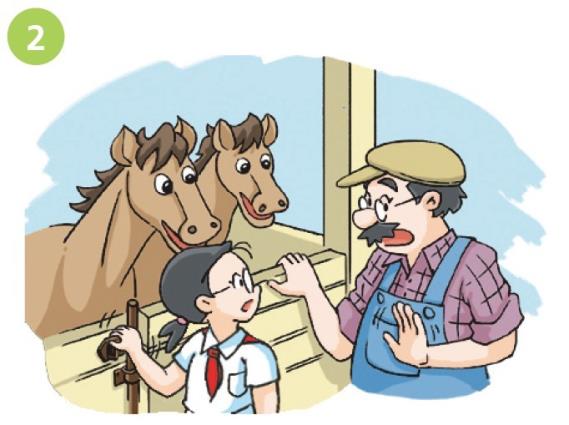 I’m sorry, Mr MacDonald.
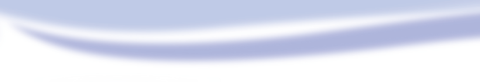 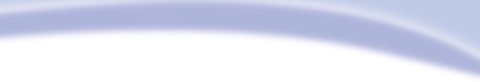 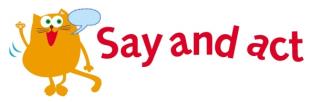 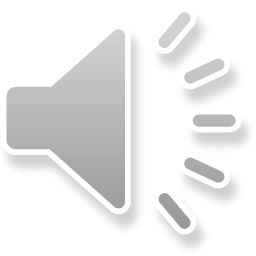 These are my cows and sheep. They like grass.
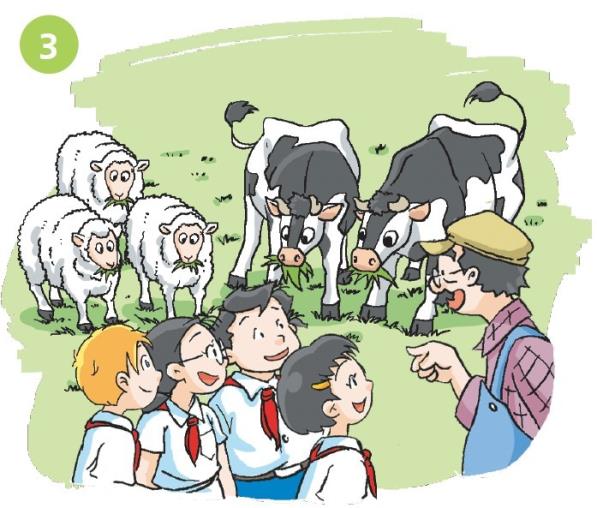 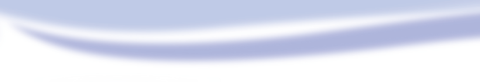 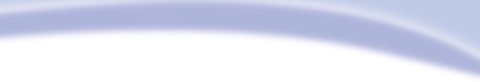 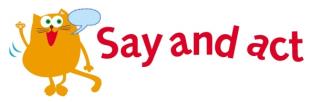 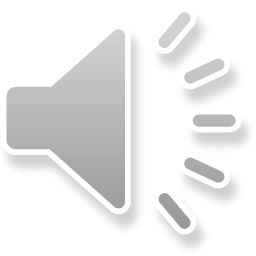 This is my pig.
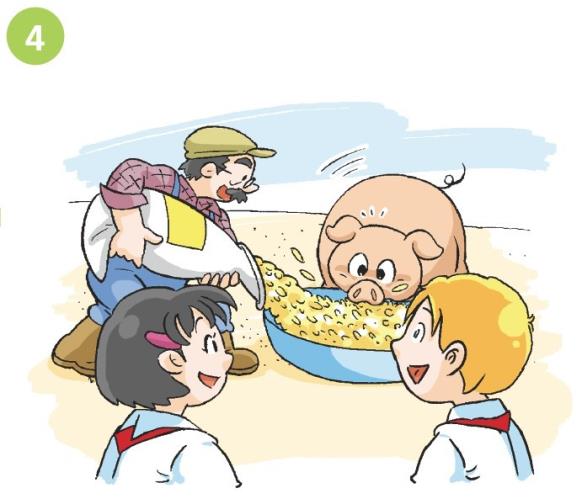 Wow! It’s fat!
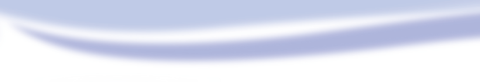 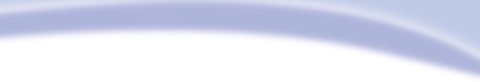 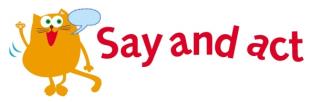 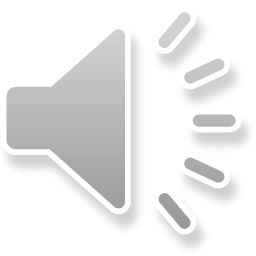 Thank you, Mr MacDonald. Goodbye.
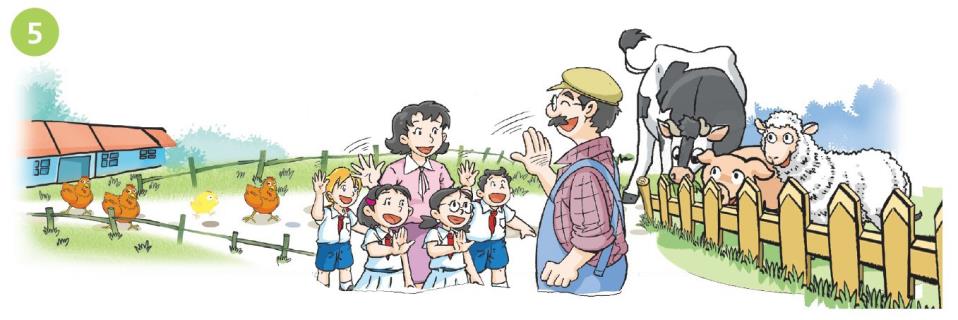 You’re welcome. 
Bye.
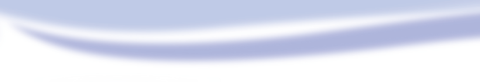 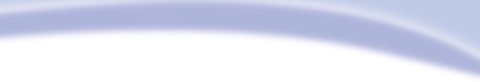 Act it out
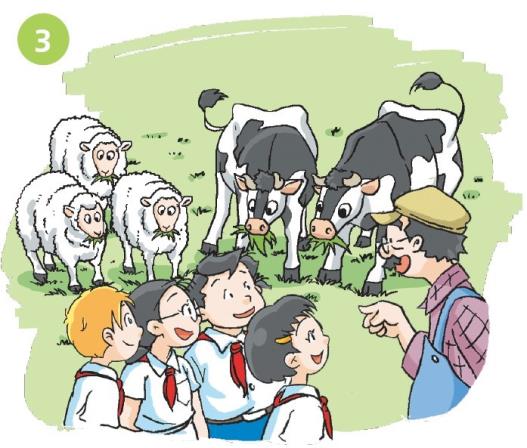 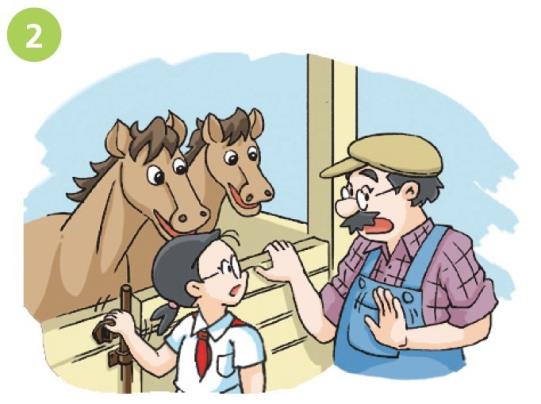 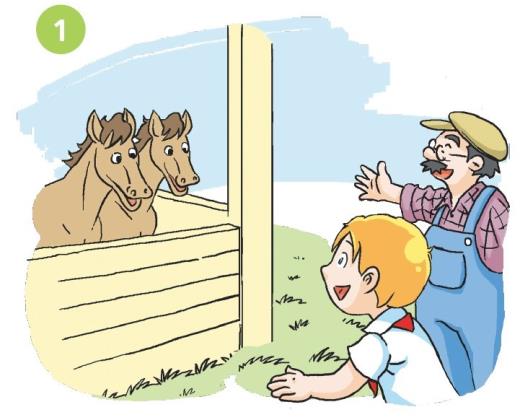 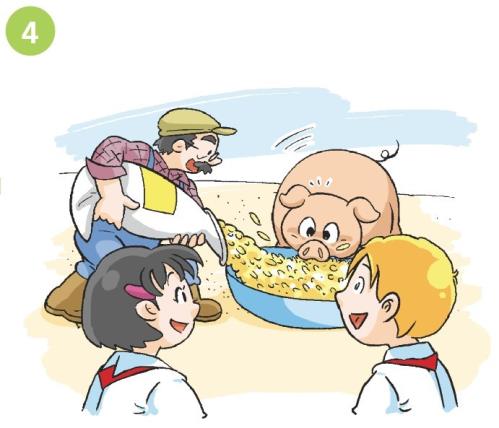 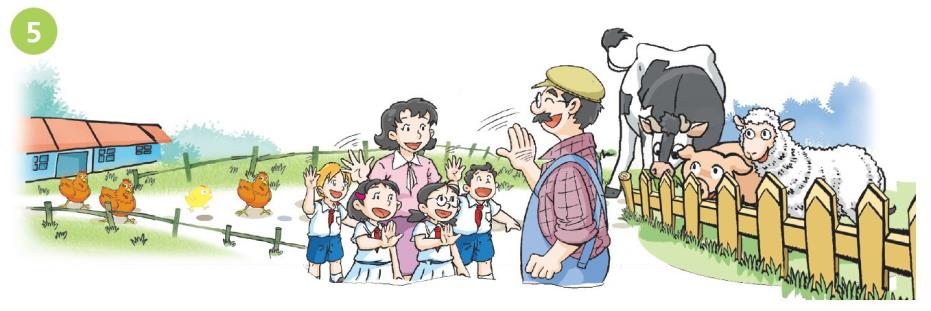 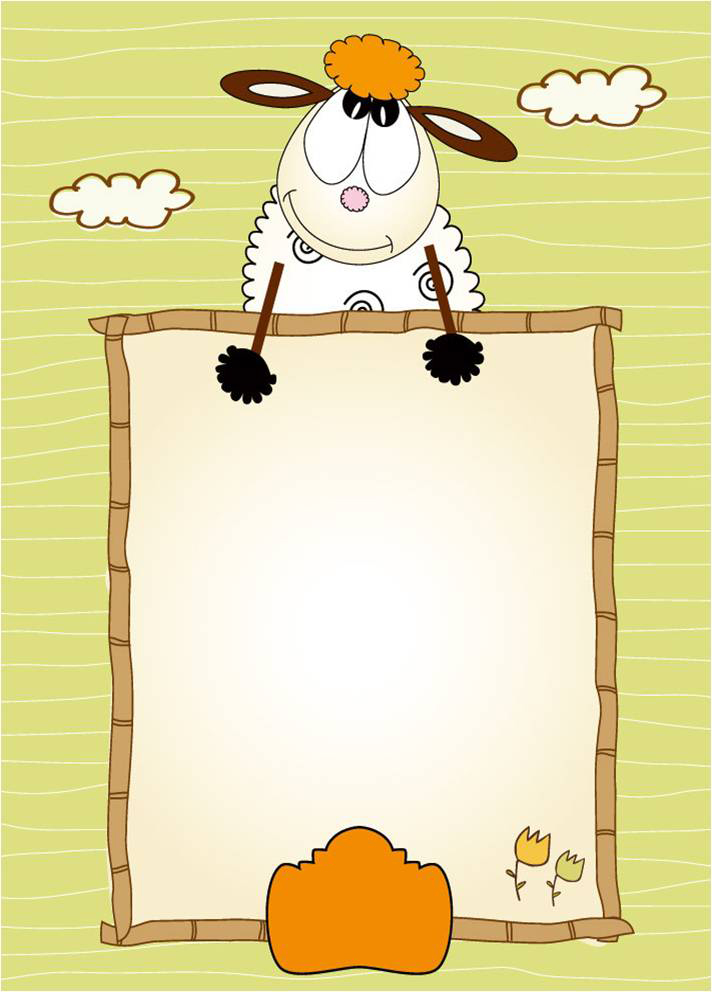 Homework
1  Read and act Say and act.
2  Make your farm and introduce it.